Vysoká škola technická a ekonomická v Českých Budějovicích 
Ústav technicko-technologický
Rekonstrukce spodní stavby rodinného domu
Autor: 		Dvořák Jan, 7784
Vedoucí: 	Ing. Jan Plachý, Ph.D., 8355  
Oponent: 	Ing. Jan Čížek, 12949
Obsah prezentace
Motivace a důvody k řešení daného problému
Cíl práce
Výzkumný problém
Metodika práce
Charakteristika objektu a poruchy
Použité metody
Dosažené výsledky
Závěrečné zhodnocení
Odpovědi na otázky
Motivace a důvody k řešení daného problému
Trend stavitelství přednost rekonstrukce před novostavbou


Jedna z nejdůležitějších částí domu – spodní stavba


Zájem o rekonstrukce jako o celek
Cíl práce
Návrh konkrétních materiálů a technologických postupů pro daný objekt


Návrh určité sanační metody a aplikace na zvolený objektu


Výkresová dokumentace
Výzkumný problém
Rekonstrukce hydroizolace spodní stavby na vybraném objektu


Navržení vhodné metody sanace
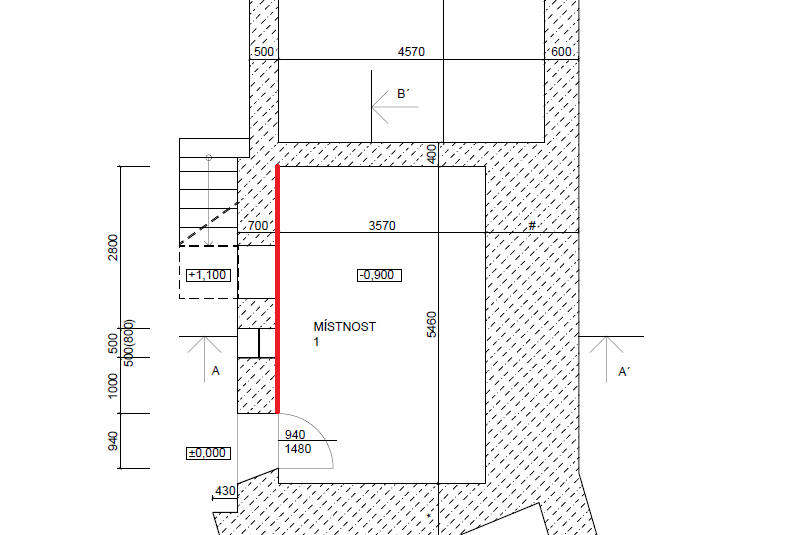 Metodika práce
Průzkum proveden pouze pozorovací metodou

Vybrány dvě metody sanace 

Aplikace vybraných sanačních metod a jejich pracovní postup 

Zhodnocení vybraných variant a určit jejich klady a zápory
Charakteristika objektu a poruchy
Základní údaje o objektu
Rodinný dům, částečně podsklepený, jednopodlažní, orientovaný na východní stranu

Objekt se skládá z vesnického stavení a velké stodoly

V posledních letech tu neproběhla žádná rozsáhlá rekonstrukce – pouze výměna oken
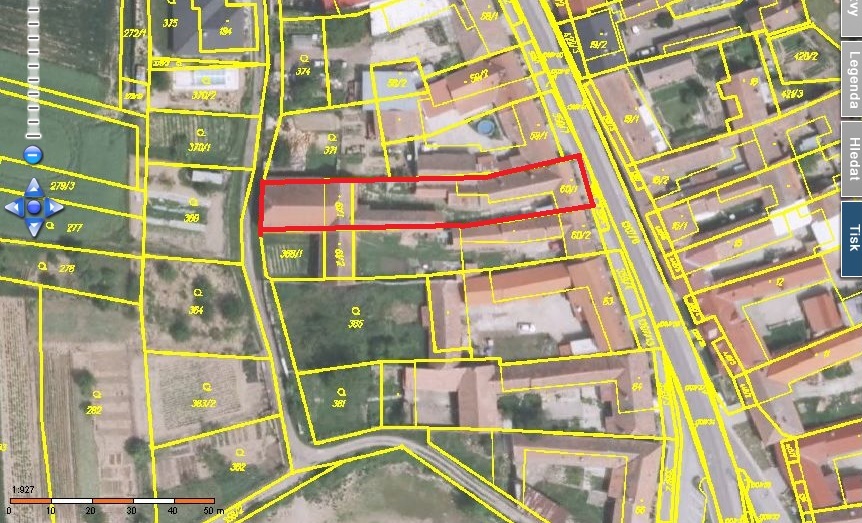 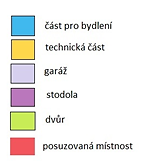 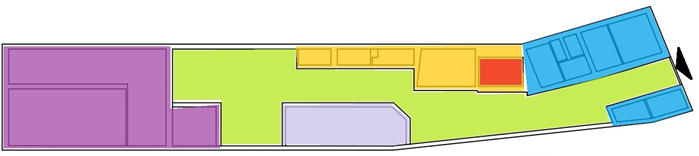 Charakteristika objektu a poruchy
Základní údaje o poruše
Vlhkost podsklepené části 

Pronikání vlhkosti pouze 
     z jedné strany

Porucha vlhkosti dosahuje 
     do výšky 15-20 cm
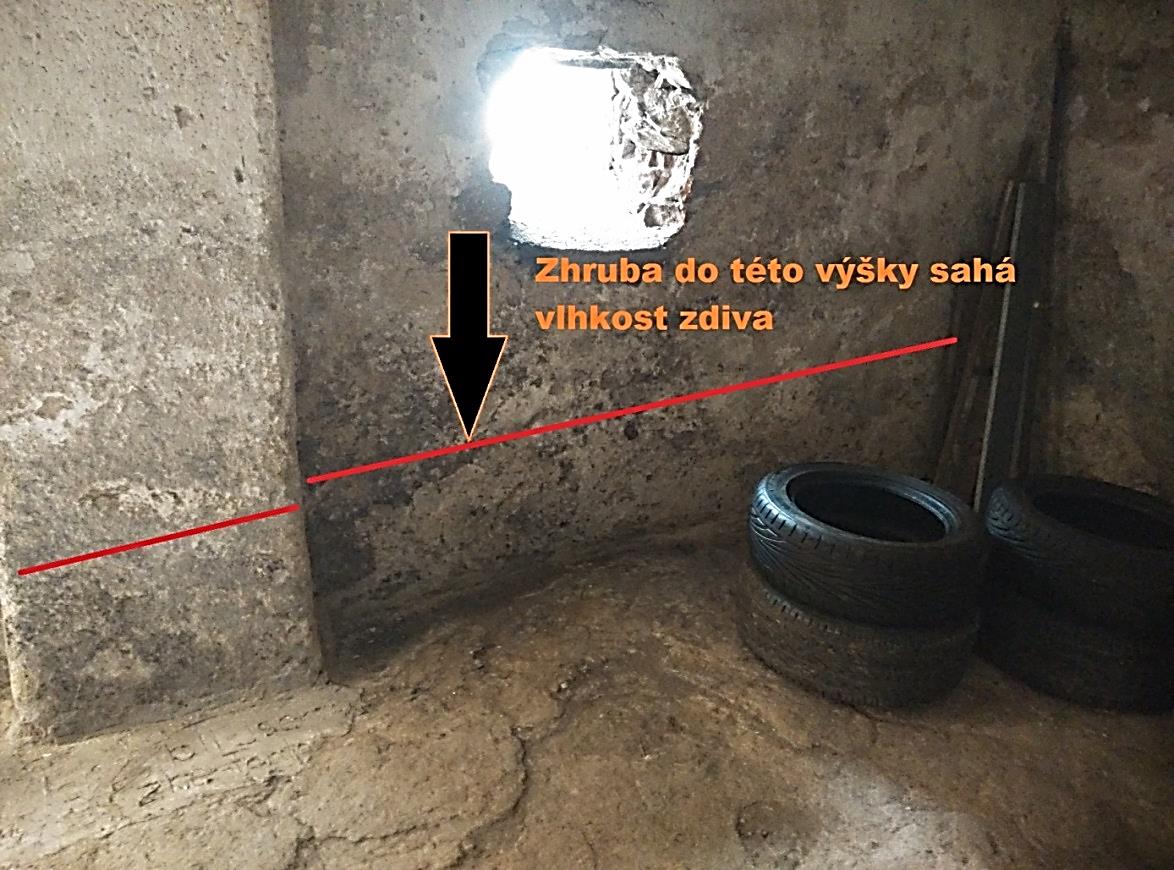 Použité metody
1. metoda: Elektroosmóza
Výhody: nízké náklady, rychlá instalace, téměř žádné zásahy do zdiva, vysuší vše okolo (příčky, podlahy, stropy), bezúdržbový 
Nevýhody: doba vysoušení 1-3 roky , zavedení katody pod úroveň podlahy

+ použití sanační omítky Cemix WTA
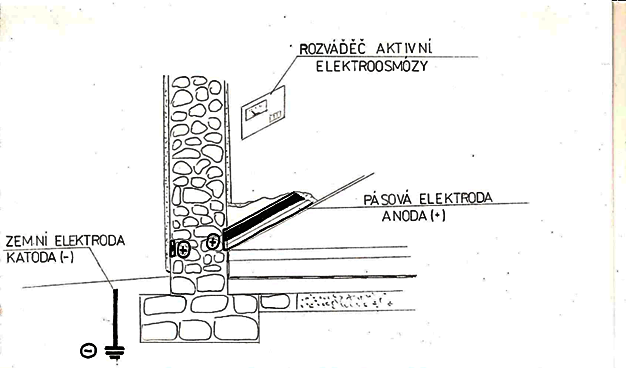 Použité metody
2. metoda: Chemická injektáž 
Výhody: jednoduchost, rychlost, variabilní použití, možnost provedení plošných i rubových izolací
Nevýhody: možnost úniku tlakově aplikované látky do mezer bez kontroly – nemusí tak dojít k potřebnému vzlínání vlhosti

+ použití sanační omítky Cemix WTA
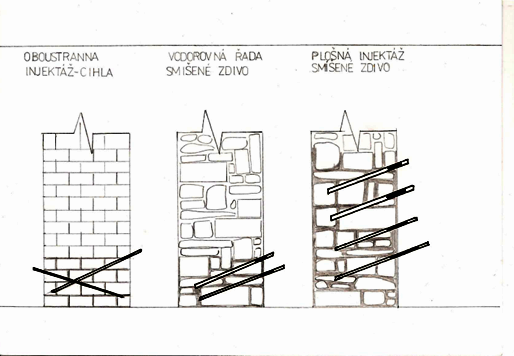 Dosažené výsledky
Dosažené výsledky
Dosažené výsledky
Závěrečné zhodnocení
Bližší nahlédnutí do problematiky rekonstrukce spodní stavby

Nové znalosti a poznatky v technologiích spodní stavby budov 

Porozumění stavebním materiálům 



Cíl bakalářské práce byl splněn
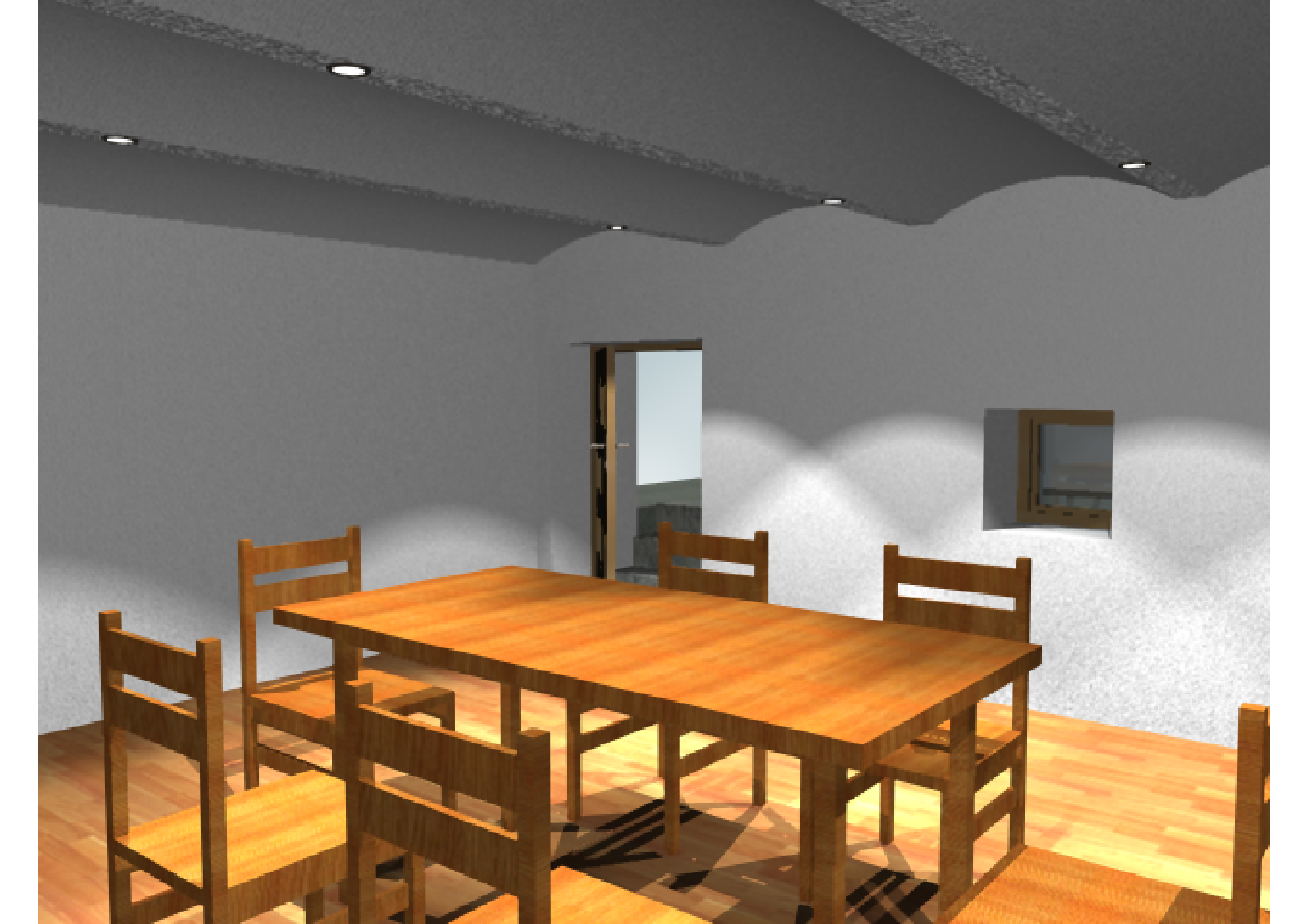 Odpovědi na otázky
Vysvětlete pojem: ˶Sanační omítka WTA˝?

Jak zabráníte přísunu vody z exteriéru ke konstrukci?

Proč může být nevhodné podřezávat zdivo nebo zarážet plechy v konstrukcích, které nesou klenby? 

Jakým způsobem lze ochránit železobetonové základové konstrukce před působením agresivních vod?

Co je ˝Bílá vana˝ a kdy lze tento typ základové konstrukce použít?
DĚKUJI ZA POZORNOST